CS 4700 / CS 5700Network Fundamentals
Lecture 9: Intra Domain Routing
Revised 7/30/13
Network Layer, Control Plane
2
Function:
Set up routes within a single network
Key challenges:
Distributing and updating routes
Convergence time
Avoiding loops
Data Plane
Application
Presentation
Session
Transport
Network
OSPF
RIP
BGP
Control Plane
Data Link
Physical
Internet Routing
3
Internet organized as a two level hierarchy
First level – autonomous systems (AS’s)
AS – region of network under a single administrative domain
Examples: Comcast, AT&T, Verizon, Sprint, etc.
AS’s use intra-domain routing protocols internally
Distance Vector, e.g., Routing Information Protocol (RIP)
Link State, e.g., Open Shortest Path First (OSPF)
Connections between AS’s use inter-domain routing protocols
Border Gateway Routing (BGP)
De facto standard today, BGP-4
AS Example
4
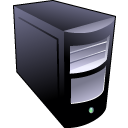 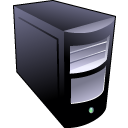 AS-1
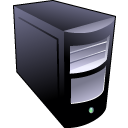 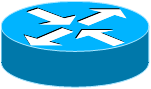 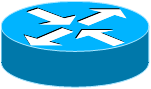 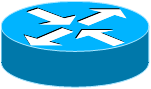 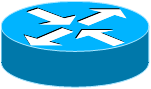 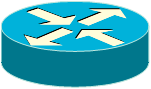 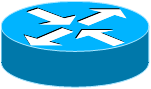 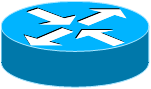 AS-3
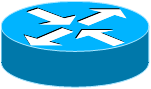 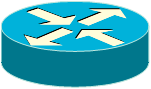 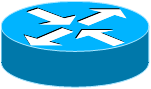 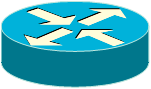 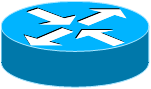 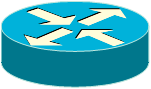 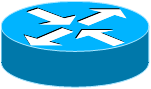 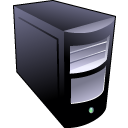 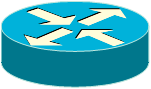 AS-2
Interior Routers
BGP Routers
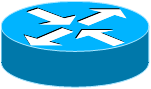 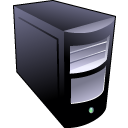 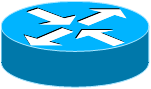 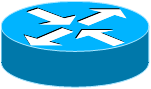 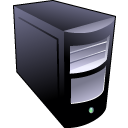 Why Do We Need ASs?
5
Routing algorithms are not efficient enough to execute on the entire Internet topology
Different organizations may use different routing policies
Allows organizations to hide their internal network structure
Allows organizations to choose how to route across each other (BGP)
Easier to compute routes
Greater flexibility
More autonomy/independence
Routing on a Graph
6
Goal: determine a “good” path through the network from source to destination
What is a good path?
Usually means the shortest path
Load balanced
Lowest $$$ cost
Network modeled as a graph
Routers  nodes
Link  edges
Edge cost: delay, congestion level, etc.
5
3
B
C
5
2
2
1
A
F
3
2
1
E
D
1
Routing Problems
7
Assume
A network with N nodes
Each node only knows
Its immediate neighbors
The cost to reach each neighbor
How does each node learn the shortest path to every other node?
5
3
B
C
5
2
2
1
A
F
3
2
1
E
D
1
Intra-domain Routing Protocols
8
Distance vector
Routing Information Protocol (RIP), based on Bellman-Ford
Routers periodically exchange reachability information with neighbors
Link state
Open Shortest Path First (OSPF), based on Dijkstra
Each network periodically floods immediate reachability information to all other routers
Per router local computation to determine full routes
8
Outline
9
Distance Vector Routing
RIP
Link State Routing
OSPF
IS-IS
Distance Vector Routing
10
What is a distance vector?
Current best known cost to reach a destination
Idea: exchange vectors among neighbors to learn about lowest cost paths
No entry for C
Initially, only has info for immediate neighbors
Other destinations cost = ∞
Eventually, vector is filled
DV Table
at Node C
Routing Information Protocol (RIP)
Distance Vector Routing Algorithm
11
Wait for change in local link cost or message from neighbor

Recompute distance table

If least cost path to any destination has changed, notify neighbors
Distance Vector Initialization
12
Node B
Node A
3
B
D
2
1
1
A
C
7
Initialization: 
   for all neighbors V  do
     if V adjacent to A 
       D(A, V) = c(A,V); 
   else 
       D(A, V) = ∞; 
…
Node D
Node C
Distance Vector: 1st Iteration
13
Node B
Node A
3
B
D
2
1
1
A
C
7
…
 loop: 
…
 else if (update D(V, Y) received from V) 
   for all destinations Y do
      if (destination Y through V)
        D(A,Y) = D(A,V) + D(V, Y);
      else
        D(A, Y) =
	min(D(A, Y),
	D(A, V) + D(V, Y));
 if (there is a new min. for dest. Y)
   send D(A, Y) to all neighbors 
 forever
C
C
B
B
B
B
8
3
5
2
4
3
Node D
Node C
D(A,D) = min(D(A,D), D(A,C)+D(C,D))
= min(∞, 7 + 1) = 8
D(A,C) = min(D(A,C), D(A,B)+D(B,C))
= min(7, 2 + 1) = 3
D(A,D) = min(D(A,D), D(A,B)+D(B,D))
= min(8, 2 + 3) = 5
Distance Vector: End of 3rd Iteration
14
Node B
Node A
3
B
D
2
1
1
A
C
7
…
 loop: 
…
 else if (update D(V, Y) received from V) 
   for all destinations Y do
      if (destination Y through V)
        D(A,Y) = D(A,V) + D(V, Y);
      else
        D(A, Y) =
	min(D(A, Y),
	D(A, V) + D(V, Y));
 if (there is a new min. for dest. Y)
   send D(A, Y) to all neighbors 
 forever
Nothing changes, algorithm terminates
Until something changes…
Node D
Node C
loop: 
   wait (link cost update or update message)
   if (c(A,V) changes by d) 
      for all destinations Y through V do   
         D(A,Y) =  D(A,Y) + d 
   else if (update D(V, Y) received from V) 
      for all destinations Y do
         if (destination Y through V)
           D(A,Y) = D(A,V) + D(V, Y);
         else
            D(A, Y) = min(D(A, Y), D(A, V) + D(V, Y));
   if (there is a new minimum for destination Y)
     send D(A, Y) to all neighbors 
 forever
B
15
4
1
A
C
50
Good news travels fast
1
Node B
Link Cost Changes,
Algorithm Starts
Algorithm Terminates
Node C
Time
[Speaker Notes: Change circles to rectangles, don’t block the text]
Count to Infinity Problem
16
B
4
1
A
C
50
Bad news travels slowly
60
Node B
Node B knows D(C, A) = 5
However, B does not know the path is C  B  A
Thus, D(B,A) = 6 !
Node C
Time
Poisoned Reverse
17
If C routes through B to get to A
C tells B that D(C, A) = ∞
Thus, B won’t route to A via C
B
4
1
A
C
50
Does this completely solve this count to infinity problem?
NO
Multipath loops can still trigger the issue
60
Node B
Node C
Time
Outline
18
Distance Vector Routing
RIP
Link State Routing
OSPF
IS-IS
Link State Routing
19
Each node knows its connectivity and cost to direct neighbors
Each node tells every other node this information
Each node learns complete network topology
Use Dijkstra to compute shortest paths
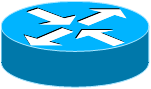 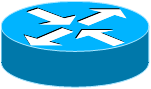 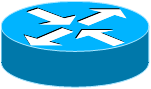 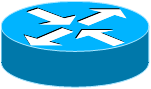 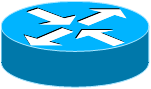 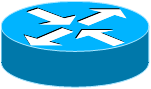 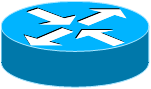 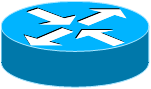 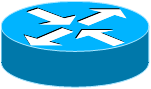 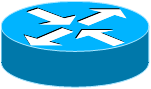 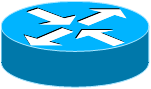 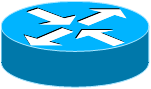 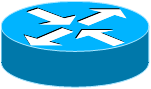 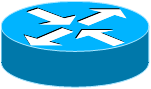 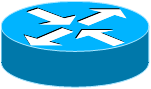 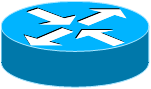 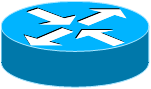 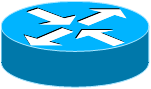 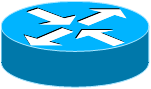 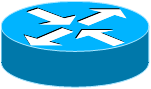 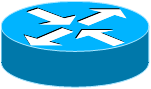 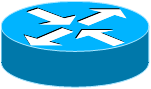 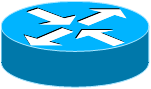 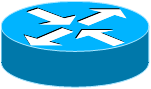 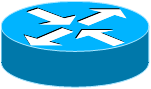 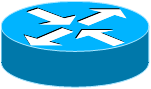 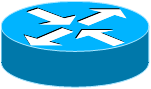 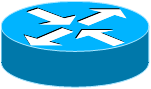 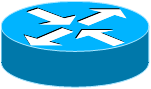 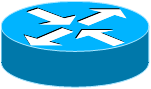 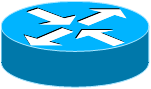 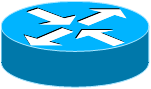 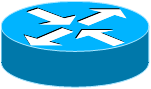 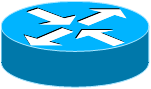 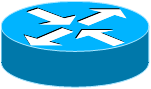 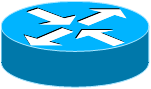 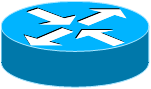 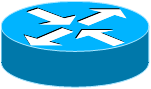 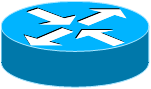 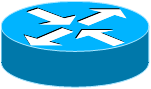 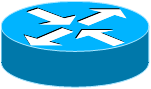 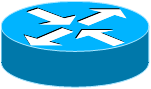 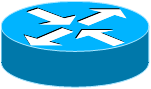 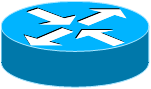 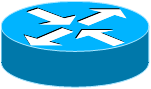 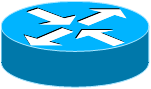 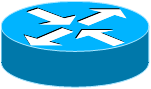 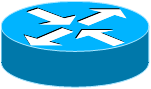 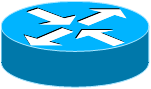 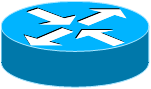 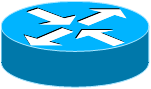 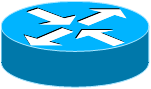 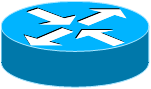 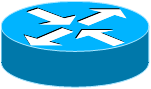 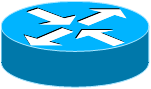 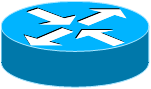 Flooding Details
20
Each node periodically generates Link State Packet
ID of node generating the LSP
List of direct neighbors and costs
Sequence number (64-bit, assumed to never wrap)
Time to live
Flood is reliable (ack + retransmission)
Sequence number “versions” each LSP
Receivers flood LSPs to their own neighbors
Except whoever originated the LSP
LSPs also generated when link states change
Dijkstra’s Algorithm
21
5
…
 Loop 
   find w not in S s.t. D(w) is a minimum; 
   add w to S; 
   update D(v) for all v adjacent 
	to w and not in S: 
      D(v) = min( D(v), D(w) + c(w,v) );
 until all nodes in S;
Initialization: 
   S = {A};
   for all nodes v 
     if v adjacent to A 
       then D(v) = c(A,v); 
       else D(v) = ∞;
…
3
B
C
5
2
2
1
A
F
3
1
2
E
D
1
OSPF vs. IS-IS
22
Two different implementations of link-state routing
OSPF
IS-IS
Favored by companies, datacenters
More optional features


Built on top of IPv4
LSAs are sent via IPv4
OSPFv3 needed for IPv6
Favored by ISPs

Less “chatty”
Less network overhead
Supports more devices
Not tied to IP
Works with IPv4 or IPv6
Different Organizational Structure
23
OSPF
IS-IS
Organized around overlapping areas
Area 0 is the core network
Organized as a 2-level hierarchy
Level 2 is the backbone
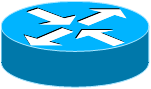 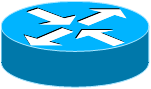 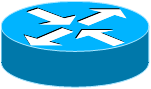 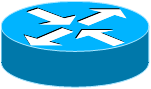 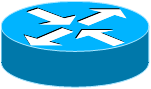 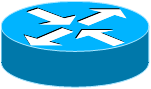 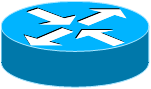 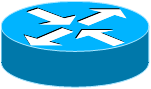 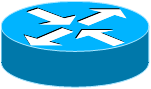 Area 2
Area 1
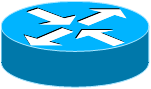 Level 1
Level 2
Level 1-2
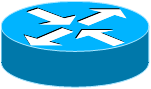 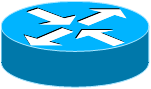 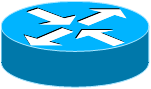 Area 0
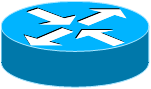 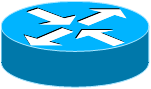 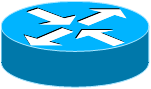 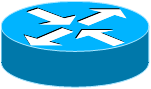 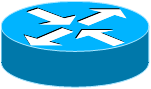 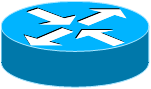 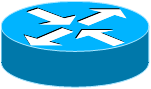 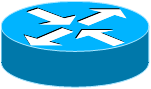 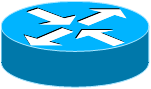 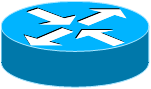 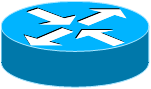 Area 4
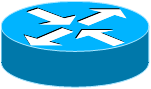 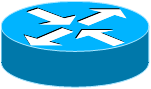 Area 3
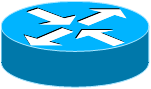 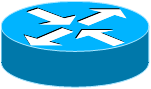 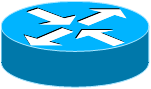 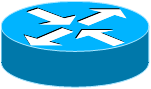 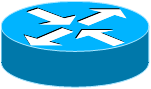 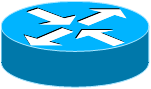 Link State vs. Distance Vector
24
Which is best?
In practice, it depends.
In general, link state is more popular.
n = number of nodes in the graph
d = degree of a given node
k = number of rounds
Outline
25
Distance Vector Routing
RIP
Link State Routing
OSPF
IS-IS
OSPF Performance
26
OSPF processing has practical implications
Impacts route convergence
(In)stability of the network
Bulk of OSPF processing is due to LSAs
Uses network resources (e.g. duplicate LSAs are bad)
Triggers Dijkstra, consumes CPU
Models predict problems with OSPF processing
Example: synchronization
Question: what is the behavior of OSPF in reality?
Enterprise Network Case Study
27
OSPF network
15 areas, 500 routers
This case study covers 8 areas, 250 routers
One month: April 2002
Databases and applications live in area 0
Link-layer = Ethernet-based LANs
Customers are connected via leased lines
Customer routes are injected via EIGRP into OSPF
The routes are propagated via external LSAs
Quite reasonable for the enterprise network in question
Measurement Architecture
28
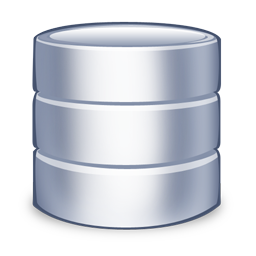 OSPFScan
Offline Analysis
LSAG
Real-time Monitoring
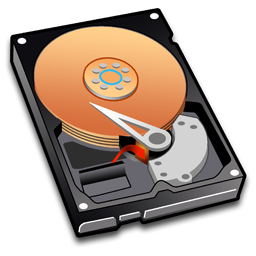 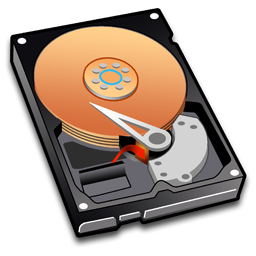 LSAR 2
LSAR 1
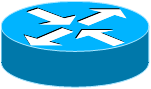 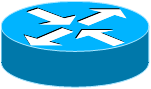 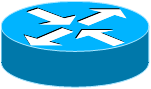 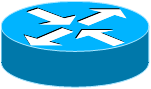 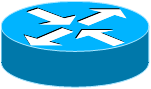 Reflectors
Listen to LSA advertisements
Do not advertise new routes
Customer Routes
Customer Routes
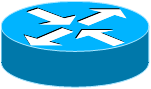 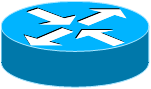 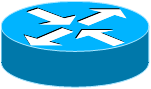 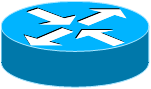 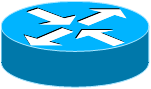 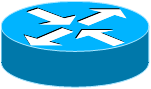 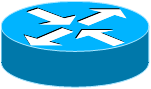 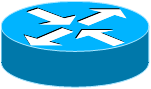 Area 0
Area 1
Area 2
Categorizing LSA Traffic
29
Refresh LSA
Periodic refresh of router soft-state (30 minute timer)
Forms baseline of LSA traffic
Question: does it synchronize, as predicted?
Change LSA
Triggered by changes in link state
May indicate an anomaly or problem
Duplicate LSA
Reliable flooding may results in duplicate LSAs
Wastes resources, should be minimized
Area 0
Area 2
Days
Days
Days
Days
Area 3
Area 4
LSA Traffic in Different Areas
30
Refresh 
LSAs
Change 
LSAs
In theory, all regions are supposed to be homogeneous
Why is there so much variation?
Duplicate
 LSAs
Why so many dups?
Why so many changes?
Why so many changes?
30
Refresh LSAs
31
Refresh LSA traffic is predictable
Derived from configuration file information
Important for workload modeling
Days
Days
Area 2
Area 3
Refresh is Not Synchronized
32
No evidence of synchronization
Contrary to simulation-based study
Reasons
Changes in the topology help break synchronization
Drift in the refresh interval of different routers
No clumping of LSAs
32
Causes of Change LSAs
33
Persistent problems lead to numerous change LSAs
Internal LSA spikes due to hardware router problems
Identified a problem early and led to preventive maintenance
External LSA spikes due to customer route volatility
Overload of an external link causes EIGRP session on that link to flap
Bizarre, temporal problems
Overhead from Duplicate LSAs
34
Days
Why do some areas witness substantial duplicate LSA traffic?
Control plane asymmetry during LSA flooding
Some announcement patterns results in significant duplicates
34
Summary of Results
35
Challenge assumptions about LSA synchronization
Refresh LSAs are bulk of traffic
Models predict synchronization
In practice, this problem doesn’t occur
Detect, diagnose, and act on anomalies
Existing, SNMP based measures are inadequate
Change LSAs indicate partial failure modes
Essentially, an early warning system before total failure
Propose changes to improve performance
Simple configuration changes to reduce duplicate LSAs